THE MODERN DAY MINOR PROPHETS
How the minor prophets’ message
is still relevant in our modern society.
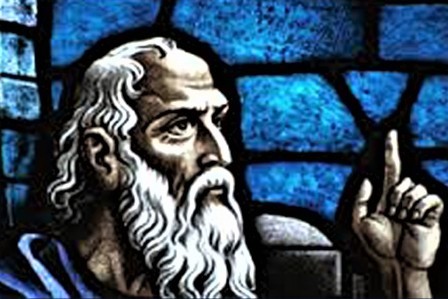 THE MODERN DAY MINOR PROPHETS
06-01		Hosea	God is Righteousness and Love
						Israel Plays the Harlot with God

06-08		Joel		The Day of Jehovah
						The Prophet of Pentecost
 
06-15		Amos		God is Justice and Righteousness
						Doom for Judah
 
06-22		Obadiah	The Fall of Edom because of Cruelty
						God Rules the Nations

06-29		Congregational Prayer Night
THE MODERN DAY MINOR PROPHETS
07-06		Jonah		God will save the penitent heathen
						The Reluctant Prophet
 
07-13		Micah		God is a God of Ethics
						True Religion Among the Sins of Judah
 
07-20		Nahum	The Doom of Nineveh
						God's Holy Anger
 
07-27		Habakkuk
						God’s Universal Judgment
						Faithfulness Guarantees Permanency
THE MODERN DAY MINOR PROPHETS
08-03		Zephaniah	The Day of Jehovah is at Hand
							Doom Awaits the Unfaithful
 
08-10		Haggai		Build the Temple!
							God Will Bless Those Who Build
 
08-17		Zechariah	Build the Temple and God will Bless
							The Messiah is Coming
 
08-24		Malachi		Judgment is Coming
							God is Not Served by Partial Service
 
08-31		Congregational Prayer Meeting
THE MODERN DAY MINOR PROPHETS
--  TIMELINE  --
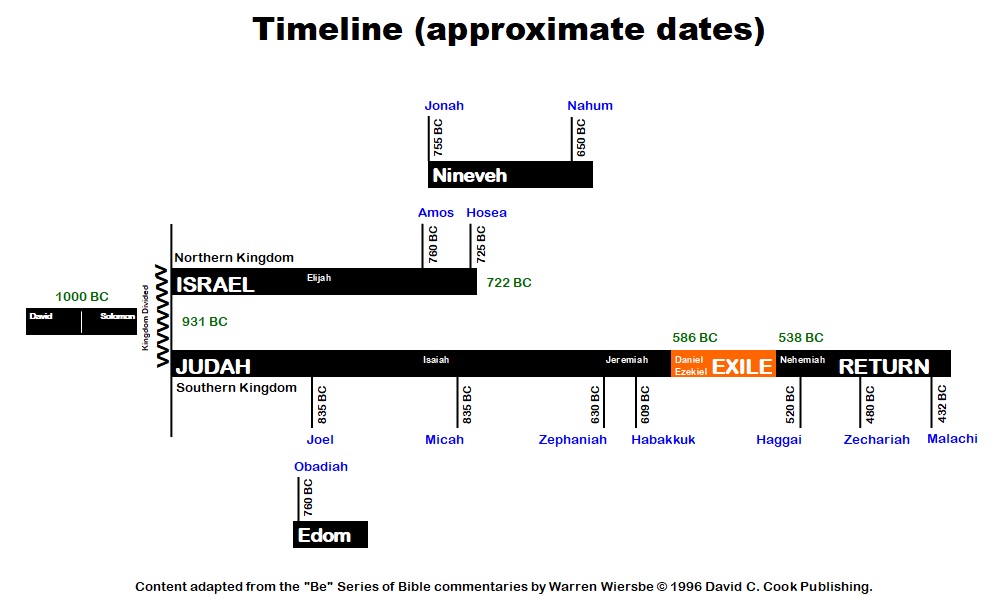 THE MODERN DAY MINOR PROPHETS
--  HABAKKUK  --
God’s Universal Judgment
Faithfulness Guarantees Permanency
●	Name and Personality of the Prophet.

●	Date of the Book and of the Prophet.

●	Outline and Supplemental Thoughts.

●	Theme and Message of the Book.

●	Practical Lessons of Permanent Value.

●	Discussion Questions.
THE MODERN DAY MINOR PROPHETS
--  HABAKKUK  --
NAME AND PERSONALITY OF THE PROPHET

A.	The name Habakkuk means “clasp” or “embrace.”

B.	The prophet’s name appears nowhere in Scripture 	except in this book.  His home is unknown.  We 	know nothing of his occupation or family.

C.	Habakkuk addresses God on behalf of the Judean 	people.  This is reversed from other books in that in 	them, God through the prophet addresses the 	people.  Habakkuk is unique in this respect.

D.	He foretold the catastrophe which was about to 	come and lived to see it happen.
THE MODERN DAY MINOR PROPHETS
--  HABAKKUK  --
DATE OF THE BOOK AND PROPHET

A.	Chapter 1, verse 6 is our only clue to dating the 	book.

B.	The book can be dated between 612 and 606bc.  	Assyria had fallen in 612bc and the first oppression 	(exile) of Judah was in 605.

C.	The Babylonians were in power at the time of the 	book.

D.	Habakkuk is a contemporary of Jeremiah.
THE MODERN DAY MINOR PROPHETS
--  HABAKKUK  --
OUTLINE

	I.	Watch and See.
		God’s judgment upon wicked Judah, through the 		Chaldeans. (1:1-2:3).

	II.	Stand and See.
		God’s judgment upon the Chaldeans, the ungodly 		world power (2:4-20).

	III.	Kneel and See.
		Prayer for compassion in the midst of judgment 		(3:1-19).
THE MODERN DAY MINOR PROPHETS
--  HABAKKUK  --
SUPPLEMENTAL OUTLINE

	I.	Habakkuk’s First Question and God’s Reply 				(1:1-11).

	II.	Habakkuk’s Second Question and God’s Reply 			(1:12-2:20).

	III.	Habakkuk’s Prayer (3:1-19).
THE MODERN DAY MINOR PROPHETS
--  HABAKKUK  --
THEME AND MESSAGE OF THE BOOK

A.	The theme of the book is:
		The universal supremacy of God’s judgment on 		the wicked.

B.	The message of the book is two-fold:
		1.	Faithfulness is a guarantee of permanency.
		2.	Evil is self-destructive.

C.	The fact that God was about to use a pagan people 	who were even more wicked than the Jews, to 			punish the Jews, forms the basis of the book.
THE MODERN DAY MINOR PROPHETS
--  HABAKKUK  --
PRACTICAL LESSONS OF PERMANENT VALUE

A.	In every crisis God can be trusted.

B.	Evil has within itself the germs of death.

C.	We can see and understand God only when we rise 	above the fog of human doubt.

D.	The real purpose of religion is not to have all doubts 	solved, but to be sure of God.
THE MODERN DAY MINOR PROPHETS
--  HABAKKUK  --
PRACTICAL LESSONS OF PERMANENT VALUE

E.	In dealing with doubt, God invites us to turn to Him 	and wait for His answer.

F.	A great lesson of the book for our learning is:  The 	value of honest doubt.
THE MODERN DAY MINOR PROPHETS
--  HABAKKUK  --
DISCUSSION QUESTIONS

A.	When you look around your country today, what 	feelings or questions do you have?

B.	What do you usually do when you are struggling 	with problems?  What do you think you should do?

C.	God gives Habakkuk a revelation instead of an 	explanation.  What is the difference?

D.	What answer did Habakkuk expect to hear as he 	waited on the Lord (1:5-11)?  When have you cried 	to the Lord and He answered in a way you were not 	expecting?
THE MODERN DAY MINOR PROPHETS
--  HABAKKUK  --
DISCUSSION QUESTIONS

E.	Have you ever wondered how a good and holy God 	could allow something?  If so, when?  What were the 	circumstances?

G.	In Habakkuk 1:13, we see a timeless question.  What 	answer would you give to someone who was 			wrestling with this?

H.	What does it mean to “live by faith” (2:4)?
THE MODERN DAY MINOR PROPHETS
--  HABAKKUK  --
DISCUSSION QUESTIONS

I.	What is a current challenge in your life that requires 	faith?

J.	How can we rejoice when circumstances are 	difficult?  How can we help others who don’t seem 	to be able to rejoice?
THE MODERN DAY MINOR PROPHETS
Next week:
08-03		Zephaniah	The Day of Jehovah is at Hand
							Doom Awaits the Unfaithful
 
08-10		Haggai		Build the Temple!
							God Will Bless Those Who Build
 
08-17		Zechariah	Build the Temple and God will Bless
							The Messiah is Coming
 
08-24		Malachi		Judgment is Coming
							God is Not Served by Partial Service
 
08-31		Congregational Prayer Meeting
THE MODERN DAY MINOR PROPHETS
How the minor prophets’ message
is still relevant in our modern society.
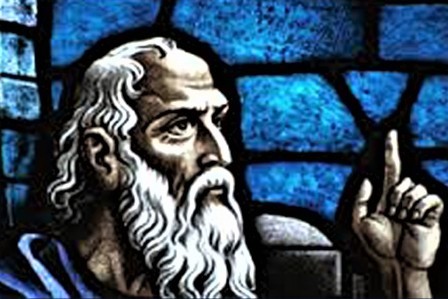